Clinical  Tracer  
PCT  ศัลยกรรมกระดูกและข้อ
เป้าหมาย ปัจจัยการขับเคลื่อน ตัวชี้วัดFracture around hip
Secondary Driver
Primary Driver
Intervention
Purpose
จัดทำแนวทาง Fast track/สื่อสาร
ระบบ Fast track
การเข้าถึงบริการรวดเร็ว
Technology
มีไลน์ Consult
เตรียมความพร้อมก่อนผ่าตัดตามมาตรฐาน
KPI : ร้อยละผู้ป่วยได้รับการผ่าตัดใน72ชั่วโมง
ทบทวน CPG,CNPG,FLS
ระบบ monitor
EB,นวัตกรรม
ผู้ป่วยปลอดภัยกลับไปใช้ชีวิตได้อย่างเหมาะสม
การดูแลรักษา
ที่มีคุณภาพ
พัฒนาสมรรถนะ
สมรรถนะบุคลากร
EB,นวัตกรรม
Safety/
Risk
KPI : อัตราการเกิดข้อสะโพกหลุด 0 %
KPI: 
1. ไม่มีภาวะแทรกซ้อน 
2. ผู้ป่วยสามารถกลับไปดูแลตนเองต่อเนื่องที่บ้านได้ใกล้เคียงปกติ
3.ไม่มีกระดูกหักซ้ำ
ระบบวางแผนจำหน่าย
ทบทวนแนวทาง
ได้รับการเสริมพลังที่ดี
ระบบดูแลต่อเนื่อง
Technology
พัฒนาเครือข่าย
KPI : ร้อยละความรู้และทักษะการดูแลตนเอง≥ 80%
Process Flowchart การดูแลผู้ป่วย  Fracture  Around Hip
RISK
-การสื่อสารข้อมูลไม่มีประสิทธิภาพ
-ผู้ป่วยไม่ได้รับการเยี่ยม
RISK
-การไม่ได้รับข้อมูลเรื่องการผ่าตัด
RISK
-การประเมิน/วินิจฉัยไม่ครอบคลุม
-มีโรคร่วม
RISK
-การผ่าตัดล่าช้า
-ข้อสะโพกเคลื่อนหลุด
RISK
-การวางแผนการจำหน่ายไม่ครอบคลุม
-ผู้ป่วย/ผู้ดูแลขาดความรู้ทักษะการดูแลตนเอง
ผู้ป่วย  Fx  around Hip มา ER
วินิจฉัย
ดูแลรักษา
วางแผนจำหน่าย
ดูแลต่อเนื่อง
การจัดกระบวนการ การดูแลผู้ป่วย Fracture around hip
ผลลัพธ์การดูแลผู้ป่วย Fracture Hip
Process Indicator : ความเสี่ยงการพยาบาลทางคลินิก
ประเด็นความเสี่ยงที่สำคัญ
1.การเตรียมผู้ป่วยผ่าตัดไม่พร้อม
2.การบรรเทาความทุกข์ทรมาน
3.การไม่มีภาวะแทรกซ้อน
1
5
ผลลัพธ์การดูแลผู้ป่วย Hip Fracture
กิจกรรมการพัฒนา
การสร้างทีม/เครือข่าย
การกำหนดแนวทางร่วมกัน
การกำหนดเป้าหมายร่วมกัน
การกำหนดเป็น Fast track
การขานรับนโยบาย นำร่อง
การจัดระบบการดูแลผู้ป่วยให้ครอบคลุม
การวางแผนจำหน่าย/Line
โอกาสพัฒนา
-มีหมอเจ้าของไข้สามคน/ในกลุ่มที่มีโรคร่วม
-ระบบการเยี่ยมผู้ป่วยโดยทีม HCC/Line
-การดูแลผู้ป่วยเชิงป้องกัน
เป้าหมาย ปัจจัยการขับเคลื่อน ตัวชี้วัดSpinal Cord Injury
Secondary Driver
Primary Driver
Intervention
Purpose
จัดทำแนวทาง Fast track/สื่อสาร
ระบบ Fast track
การเข้าถึงบริการรวดเร็ว
Technology
มีไลน์ Consult
ระบบ EMS
KPI : 1)ร้อยละผู้ป่วยได้รับยาMethyl
 ภายใน 8ชั่วโมง
2) ผู้ป่วยNeurogenic shock 
ได้รับการดูแลถูกต้อง
ทบทวน CPG,CNPG
ระบบ monitor
EB,นวัตกรรม
ผู้ป่วยปลอดภัย
การดูแลรักษาที่มีคุณภาพ
พัฒนาสมรรถนะ
สมรรถนะบุคลากร
EB,นวัตกรรม
Safety/Risk
KPI : 1) อัตราการเกิดภาวะแทรกซ้อน
2) อัตรา Neurological improvement 
ในผู้ป่วย incomplete cord injury
KPI : 1) อัตราการเกิดภาวะแทรกซ้อน
2) Neurological improvement 
ในผู้ป่วย incomplete cord injury
3) ผู้ป่วยกลับไปดูแลตนเองต่อเนื่องที่บ้าน
ได้เหมาะสม
ระบบวางแผนจำหน่าย
ทบทวนแนวทาง
ได้รับการเสริมพลังที่ดี
ระบบดูแลต่อเนื่อง
Technology
พัฒนาเครือข่าย
KPI : 1) อัตราการเกิดภาวะแทรกซ้อนที่บ้าน
2) คะแนน Bartel index
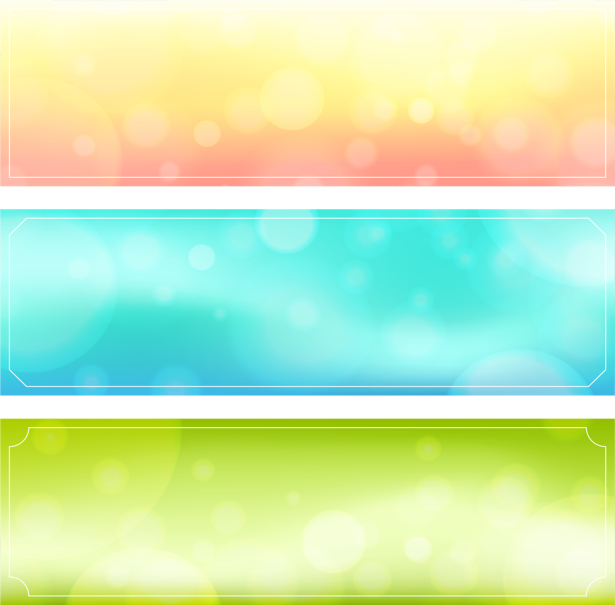 การพัฒนาภายหลังการเยี่ยมสำรวจครั้งที่แล้ว
Process Flowchart การดูแลผู้ป่วย Spinal Cord Injury
RISK
-การปฐมพยาบาลไม่ถูกต้อง
-การรักษา Neurogenic shock ไม่ถูกต้อง
-ผู้ป่วยมาช้ากว่า 8 ชม.
RISK
-การประเมิน/วินิจฉัยไม่ครอบคลุม
RISK
-การผ่าตัดล่าช้า
-การเกิดภาวะแทรกซ้อน
RISK
-การวางแผนการจำหน่ายไม่ครอบคลุม
-ผู้ป่วย/ผู้ดูแลขาดความรู้ทักษะการดูแลตนเอง
RISK
-การสื่อสารข้อมูลไม่มีประสิทธิภาพ
-ผู้ป่วยไม่ได้รับการเยี่ยม
ผู้ป่วย  Fracture
 spine มา ER
วินิจฉัย
ดูแลรักษา
วางแผนจำหน่าย
ดูแลต่อเนื่อง
การจัดกระบวนการ การดูแลผู้ป่วย Spinal Cord Injury
ผลลัพธ์การดูแลผู้ป่วย Spinal Cord Injury
Process Indicator : ความเสี่ยงการพยาบาลทางคลินิก
๑. ทำแนวทางการพยาบาล กำหนดบัญชีความเสี่ยงทางการพยาบาล
๒. พัฒนาทักษะแก่ทีมการพยาบาล
๓. นิเทศ ติดตาม ประเมินผลการปฏิบัติ และรายงานผล
1
10
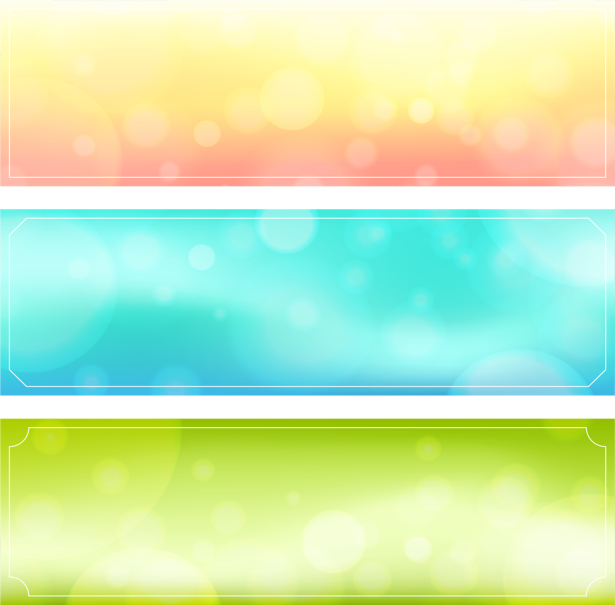 ผลลัพธ์การดูแลผุ้ป่วย Spinal cord injury
กิจกรรมการพัฒนา
-การกำหนดเป็นFast track/ผ่าตัดเร็ว
-การเสริมสร้างพลังอำนาจ/การสอน ฝึกทักษะ
-การสร้างทีม กำหนดแนวทางร่วมกัน
-การนิเทศติดตาม การปฏิบัติตามแนวทาง
โอกาสพัฒนา
-การเสริมสร้างพลังอำนาจ ความรู้ ทักษะ เพิ่มศักยภาพเครือข่าย
-การเปิดช่องทาง ออนไลน์ เพื่อสื่อสารกับผู้ป่วย
เป้าหมาย ปัจจัยการขับเคลื่อน ตัวชี้วัดAlcohol withdrawal
Secondary Driver
Primary Driver
Intervention
Purpose
การประเมินแรกรับ
การอบรมเจ้าหน้าที่/การใช้ CIWA score
กระบวนการประเมินผู้ป่วย
KPI : ร้อยละของการประเมินผู้ป่วย 1-7วันแรก 100%
KPI : ร้อยละของการประเมินถูกต้อง 100%
การดูแลเฝ้าระวังถูกต้องเหมาะสม
ไม่มีภาวะขาดแอลกอฮอล์ระดับรุนแรงขึ้นไป
 ( CIWA-ar  15 )
ระบบการใช้ CPG
ระบบ monitor
การทบทวน CPG/การนิเทศติดตามประเมินผล
KPI : อัตราการเกิดข้อสะโพกหลุด
        0 %
KPI: อัตราผู้ป่วยขาดสุรารุนแรง(CIWA score>15) 0%
KPI : ร้อยละของการปฏิบัติตามแนวทาง 100%
ระบบการวางแผนการจำหน่าย/การCaring
การป้องกันและส่งเสริมสุขภาพที่ยั่งยืน
แนวทางการให้คำปรึกษาการเลิกสุราทางโทรศัพท์
KPI : ร้อยละการเข้าร่วมโครงการ 100%
KPI:ร้อยละการได้รับการวางแผนก่อนจำหน่าย 100 %
Process Flow  chart การดูแลผู้ป่วย Alcohol Withdrawl syndrome
RISK
-ผู้ป่วย/ผู้ดูแลไม่เข้าใจการปฏิบัติตัว
RISK
-การซักประวัติ.
RISK
-การประเมิน/วินิจฉัยไม่ถูกต้อง/ครอบคลุม
RISK
-Delay Dx.
RISK
-Delay treatment
RISK
-ขาดการประเมินต่อเนื่อง/ครอบคลุม
RISK
-ผู้ป่วยไม่เห็นความสำคัญในการมาพบแพทย์
ผู้ป่วย  Admit ward
Assessment
Dx.
Treatment
Re-
assessment
D/C plan
F/U
การจัดการกระบวนการ (Process Management)Alcohol withdrawal
แนวปฏิบัติการพยาบาลผู้ป่วยกลุ่มสำคัญ
Alcohol withdrawal
ประเด็นความเสี่ยงที่สำคัญ
ผู้ป่วยไม่ได้รับการประเมินความเสี่ยงต่อภาวะขาดสุราในระยะแรก และระยะต่อเนื่อง
*  ผู้ป่วยไม่เข้าสู่ระยะรุนแรงมาก
1
15
ผลลัพธ์การดูแลผู้ป่วย  Alcohol withdrawal
กิจกรรมการพัฒนา
-การกำหนดแนวทางการดูแลผู้ป่วย
-การติดตามประเมินโดยใช้ CIWA-R
-การติดตามประเมินในวันที่1-7 วันแรก
-การนิเทศติดตาม/การปฏิบัติตามแนวทาง
-การให้ความรู้ผู้ดูแลถึงอาการนำสู่อาการขาดสุราระยะรุนแรง
-การใช้ sedative score
โอกาสพัฒนา
-การป้องกันการทำร้ายตนเองและบุคคลอื่น
-การสื่อสารในชุมชน/โครงการอดบุหรี่/การมาพบแพทย์ตามนัด
เป้าหมาย ปัจจัยการขับเคลื่อน ตัวชี้วัดVascular injury in knee dislocation and Fracture tibia  plateau
Secondary Driver
Primary Driver
Intervention
Purpose
จัดทำแนวทาง Fast track/สื่อสาร
ระบบ Fast track
การเข้าถึงและการเข้ารับบริการที่รวดเร็ว
มี line Consult
ระบบ EMS
KPI : 1)ร้อยละการวินิจฉัยถูกต้อง
ในกลุ่ม Vascular injury 100%
2) ร้อยละการวินิจฉัยถูกต้อง
ในกลุ่มไม่มี Vascular injury 100%
ทบทวน CPG,CNPG
ระบบ Refer
ผู้ป่วยไม่สูญเสียอวัยวะ
พัฒนาเครือข่าย
ระบบ Monitor
KPI : อัตราการสูญเสียอวัยวะ
การดูแลรักษา
ที่มีคุณภาพ
พัฒนาสมรรถนะ
สมรรถนะบุคลากร
KPI : ร้อยละของการได้รับการรักษาภายใน 6 ชม.
      : อัตราการสูญเสียอวัยวะ
Process Flowchart 
การดูแลผู้ป่วย Fracture Around Knee with vascular injury
RISK
-กระบวนการส่งต่อล่าช้า
-แม่ข่ายตอบรับช้า
RISK
-มาช้าเกิน 6 ชม.
RISK
-การประเมิน  vascular injury ผิด/วินิจฉัยไม่ถูกต้องในกลุ่ม vascular injury
RISK
-การรักษาล่าช้า
-การส่งต่อล่าช้า
-การสูญเสียอวัยวะ
RISK
-การวางแผนการจำหน่ายไม่ครอบคลุม
-ผู้ป่วย/ผู้ดูแลขาดความรู้ทักษะการดูแลตนเอง
ผู้ป่วย  Fx  around knee มา ER
วินิจฉัย
ดูแลรักษา
วางแผนจำหน่าย
การส่งต่อ/ดู
แลต่อเนื่อง
การจัดกระบวนการ Vascular injury in knee dislocation and Fracture tibia plateau
แนวปฏิบัติการพยาบาลผู้ป่วยกลุ่มสำคัญ
ผลการดูแลผู้ป่วย  Fracture  Around Knee
ประเด็นความเสี่ยงที่สำคัญ
1.ได้รับการวินิจฉัยที่ถูกต้องในกลุ่ม vascular injury
2.ร้อยละการได้รับการรักษาภายใน 6 ชม.หรือ refer ภายใน 1 ชม
3.ร้อยละการสูญเสียอวัยวะ
1
20
ผลลัพธ์การดูแลผู้ป่วย  Fracture around knee
เป้าหมาย   ปัจจัยขับเคลื่อน   ตัวชี้วัด Septic  arthritis
Purpose                   Primary  driver                 Secondary  driver                        Intervention/change idea
การวินิจฉัยถูกต้อง
การเก็บ specimen
การจัดประชุมเครือข่าย
Group Line
การวิเคราะห์
การวิเคราะห์กระบวนการ ชันสูตร
ประชุม PCT
ผู้ป่วย septic arthritis หายและ
ไม่กลับมารักษาซ้ำ
CPG
-ทบทวน CPG ร่วมกับเครือข่ายและCPG Sepsis
ได้รับยาครบตามแผนการรักษา
การบริหารยา
- พัฒนาระบบการบริหารยา
- พัฒนาสมรรถนะบุคลากร
KPI : 
-อัตราการ Re –admit = 0%
-อัตราการตายจากโรค=0%
ความรู้/ความเข้าใจผู้ป่วย
- นวัตกรรมการให้ความรู้/สื่อการสอน
การปฏิบัติตัวที่ถูกต้อง
การส่งเสริมสุขภาพ
-จัดทำแนวทางการส่งเสริมความรู้ในการดูแลตนเองและการออกกำลังกาย
ปัญหาสุขภาพและมีโรคร่วม
- ปรับระบบการ Consult
Process Flowchart การดูแลผู้ป่วย Septic Arthritis
RISK
-ผู้ป่วยรับยาต่อเนื่องไม่ครบ
RISK
-Miss Dx./
Delayed Dx..
RISK
-การให้ ATB ก่อนเก็บ synovial  culture
RISK
-การวินิจฉัยคลาดเคลื่อน
RISK
-การให้ ATB ไม่ครบตามกำหนด
RISK
ผู้ป่วยไม่มา F/U
ผู้ป่วย Admit ด้วยมีไข้ ปวดบวม แดง ร้อนที่เข่า
Assessment/Investigation
Diagnosis
Treatment
Re-Assessment/D/C plan
F/U
การจัดการกระบวนการการดูแลผู้ป่วยSeptic arthritis
แนวปฏิบัติการพยาบาลผู้ป่วยกลุ่มสำคัญ
Septic Arthritis
ประเด็นความเสี่ยงที่สำคัญ
การเก็บสิ่งส่งตรวจจากเลือด(H/C) และน้ำไขข้อ(Synovial culture)ก่อนให้Antibiotic ,
ผลการตรวจ positive
1
25
ผลลัพธ์การดูแลผู้ป่วย  Septic Arthritis
กิจกรรมการพัฒนา
-กำหนดแนวทางปฏิบัติการส่งเพาะเชื้อจากเลือดและน้ำเจาะเช่าก่อนให้ ATB
-การให้ ATB ที่เหมาะสม
-การให้ความรู้ ในการดูตัวเอง/การวางแผนการจำหน่าย
โอกาสพัฒนา
-ผลการกรวดน้ำเจาะเข่าและเลือด positive
-การใช้ ATB ที่เหมาะสม
แผนการพัฒนาคุณภาพ การวิจัย นวัตกรรม
1.การดูแลผู้ป่วยบาดเจ็บไขสันหลัง
     -การจัดทำแนวทางปฏิบัติ/CPG/CNPG
     -การประเมินผู้ป่วย
     -การวางแผนการจำหน่าย
     -งานวิจัยเรื่อง ความเครียดและการเผชิญความเครียดชองผู้ดูแลผู้ป่วยบาดเจ็บไขสันหลัง
2.การดูแลผู้สูงอายุที่กระดูกข้อสะโพกหัก
     -การจัดทำแนวทางปฏิบัติ/CPG/CNPG
     -การสอนสุขศึกษา ฝึกทักษะ การปฏิบัติเพื่อป้องกันการเกิดภาวะแทรกซ้อน 
    - การวางแผนการจำหน่าย